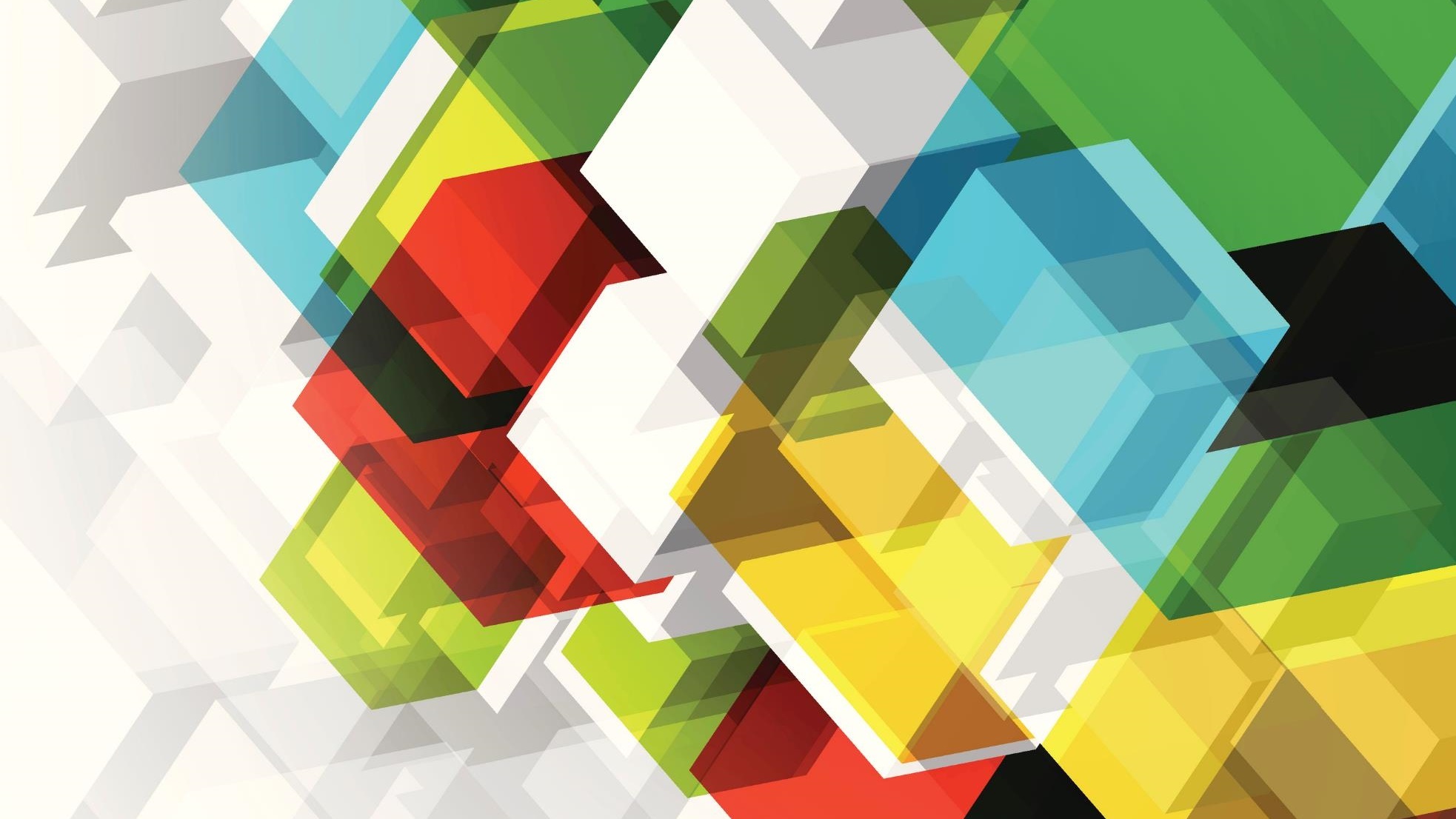 Diseño experimental
Guía básica
PASOS DEL DISEÑO EXPERIMENTAL
IDENTIFICAR LOS COMPONENTES DEL EXPERIMENTO
Entradas: Unidades experimentales, insumos
Factores controlables:
Efectos de interés
Pertubadores
Factores no controlables:
Ruido adicional en el experimento
Salida: Variable respuesta que queremos medir
IDENTIFICAR LOS COMPONENTES DEL EXPERIMENTO
Estudiar una reacción química
Entradas: Producto, soluciones
Factores controlables:
Interés: Tiempo de reacción, Temperatura, Tipo de catalizador
Perturbadores: Lotes de material
Factores no controlables:
pureza de los reactivos, velocidad de la agitación, limpieza del material, etc.
Salida: Rendimiento
DISEÑAR: TIPOS DE DISEÑO EN BASE AL OBJETIVO
COMPARATIVO
EXPLORATORIO
COMPARATIVO
EXPLORATORIO
OPTIMIZACIÓN
OPTIMIZACIÓN
Determinar cuáles son las variables o factores que tienen mayor influencia sobre la respuesta.
Determinar cuál es el nivel de los factores con el que se cumple el objetivo deseado en la respuesta (cerca del valor nominal deseado, minimización, maximización)
Determinar cuáles son las variables o factores que tienen mayor influencia sobre la respuesta.
Sacar conclusiones del efecto de una única variable o factor importante de interés (a pesar de que existe influencia de otros factores)
Sacar conclusiones del efecto de una única variable o factor importante de interés (a pesar de que existe influencia de otros factores)
DISEÑAR: TIPOS DE DISEÑO EN BASE AL OBJETIVO
Diseño completamente aleatorizado
Definir los k niveles del factor o la variable
Ejemplo: Temperatura
Baja
Media
Alta
Cada corrida del diseño tiene k pruebas, una a cada nivel
Asignar el orden de las pruebas aleatoriamente
Replicar el diseño n veces
Diseño de bloques aleatorizado
Definir los factores controlables pertubadores que son utilizados como bloques
Ejemplo: Lote de materia prima
Lote 1
Lote 2
En cada bloque se prueban los k niveles del factor de interés
Asignar el orden de las pruebas aleatoriamente dentro de cada bloque
Replicar el diseño n veces
Diseño factorial completo
Diseño factorial fraccionado
Diseño central compuesto
Se construye sobre la base de diseños factoriales o factoriales fraccionados agregando puntos centrales.
Permite  estimar la curvatura de la relación entre los factores importantes y la respuesta.
Con la fórmula de respuesta se puede encontrar los valores óptimos de los factores para el objetivo del análisis.
Réplicas (tamaño de la muestra)
Función de:
Número de tratamientos (combinaciones de los niveles de los factores).
Magnitud de las diferencias entre tratamientos que se desean detectar
Potencia de la prueba (probabilidad de rechazar la hipótesis nula)
Nivel de significancia (probabilidad de los falsos positivos)
Varianza de la respuesta (normalmente estimada en otro estudio o tomada de la literatura)

MINITAB: https://support.minitab.com/es-mx/minitab/20/help-and-how-to/statistics/power-and-sample-size/how-to/linear-models/power-and-sample-size-for-general-full-factorial-design/perform-the-analysis/enter-your-data/
Réplicas (tamaño de la muestra)
EJECUTAR EL EXPERIMENTO Y ANALIZAR LOS DATOS
COMPARATIVO
EXPLORATORIO
OPTIMIZACIÓN
Regresión Lineal de segundo orden
Estimar la ecuación de respuesta
Encontrar los niveles de los factores que cumplen con el objetivo (maximizar, minimizar o valor deseado) en la respuesta.
Análisis de varianza ANOVA 
F-test para determinar si efectivamente cuáles son las variables que tienen un efecto sobre la respuesta.
Comparaciones multiples de pares: Tukey para conocer qué tratamientos son distintos
Análisis de varianza ANOVA 
F-test para determinar si efectivamente existe un efecto de la variable interés sobre la respuesta.
Comparaciones multiples de pares: Tukey para conocer qué tratamientos son distintos
LINKS Y LIBROS CON MÁS INFORMACIÓN
MONTGOMERY, D. C. (2004). DISEÑO Y ANALISIS DE EXPERIMENTOS (2a. ed.). MEXICO: LIMUSA WILEY.
https://support.minitab.com/es-mx/minitab/18/getting-started/designing-an-experiment/
http://www.ru.ac.bd/stat/wp-content/uploads/sites/25/2019/03/502_07_00_Lawson_Design-and-Analysis-of-Experiments-with-R-2017.pdf
DATOS DE CONTACTO PARA PREGUNTAS
Andrea García Angulo, Ph.D.
acgarcia@espol.edu.ec
Teams